Evaluation of Cloud Properties in Six SCMs 
the ARM SGP Site under Different Dynamical Regimes

Hua Song1(hsong@bnl.gov), Yangang Liu1 , Wuyin Lin1,  Yanluan Lin2, 
Leo Donner2 , Audrey Wolf3,  Anthony Del Genio4 and Satoshi Endo1
1 Atmospheric Science Division/BNL     2 NOAA/GFDL     3 Columbia University      4 NASA GISS
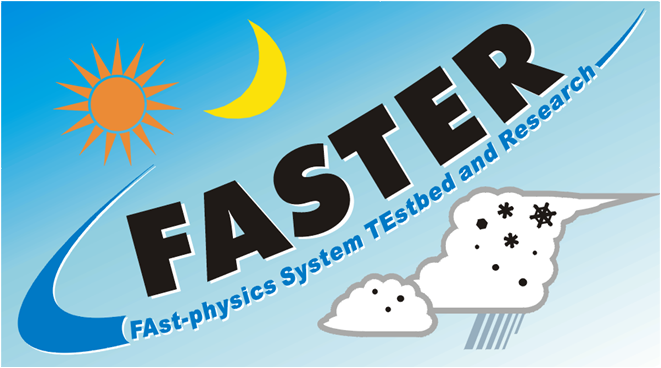 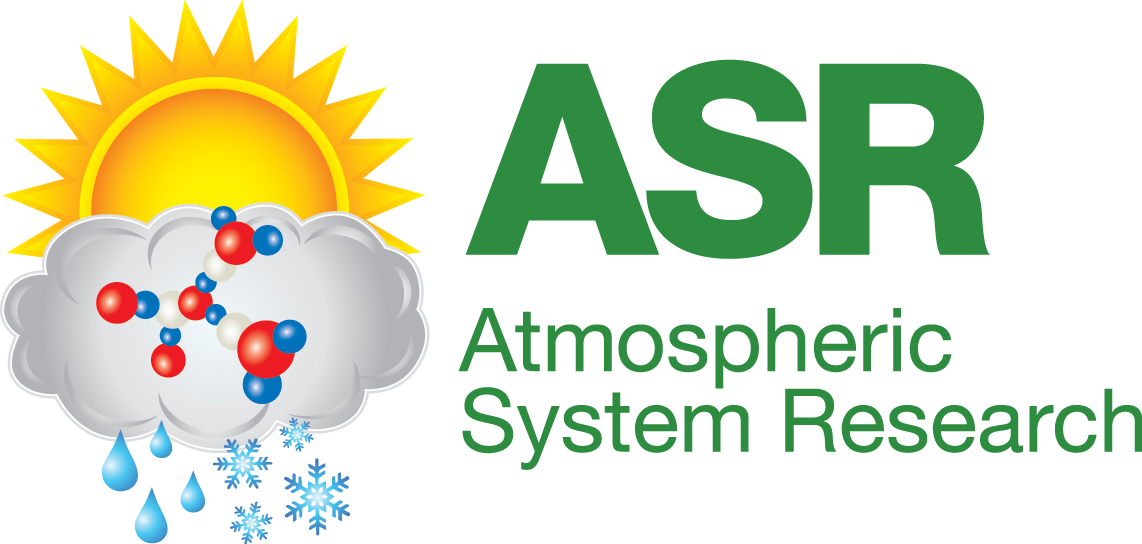 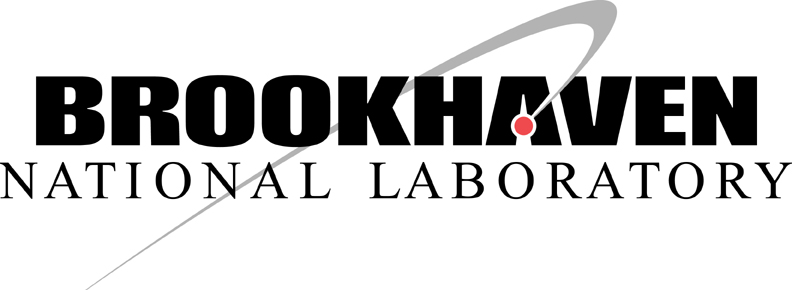 1. Introduction
Evaluation of cloud fraction, cloud water content and RH in 6 SCMs by
        comparison with the ARM observations at the SGP site (97.5˚W, 36.6˚N)
      
        Observations: ARSCL cloud fraction, MICROBASE LWC/IWC 

        Models: GFDL AM2 and AM3, GISS ModelE2, CAM3, CAM4 and CAM5
     
        6-SCM simulations are driven by same surface and large-scale forcing plus
        a relaxation term, and run in the Fast Physics Testbed.                                      

        All the results are sorted by 500-hPa vertical pressure velocity (omega) 
        with 3-year hourly data (Jan1999-Dec2001).
2.3 Frequency and Mean Cloud fraction of Cloudy Events
2.5 Relative Humidity binned by 500-hPa Omega
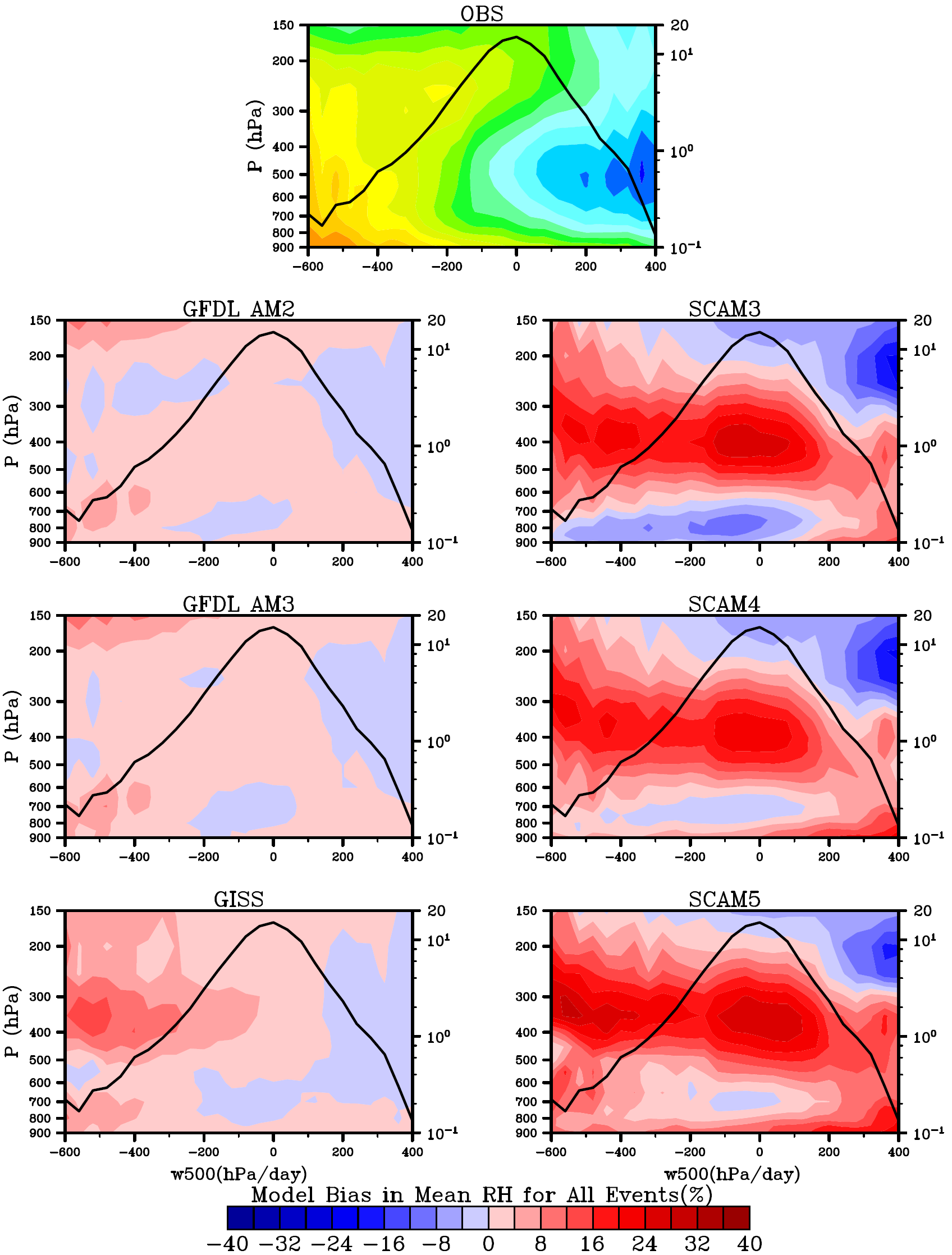 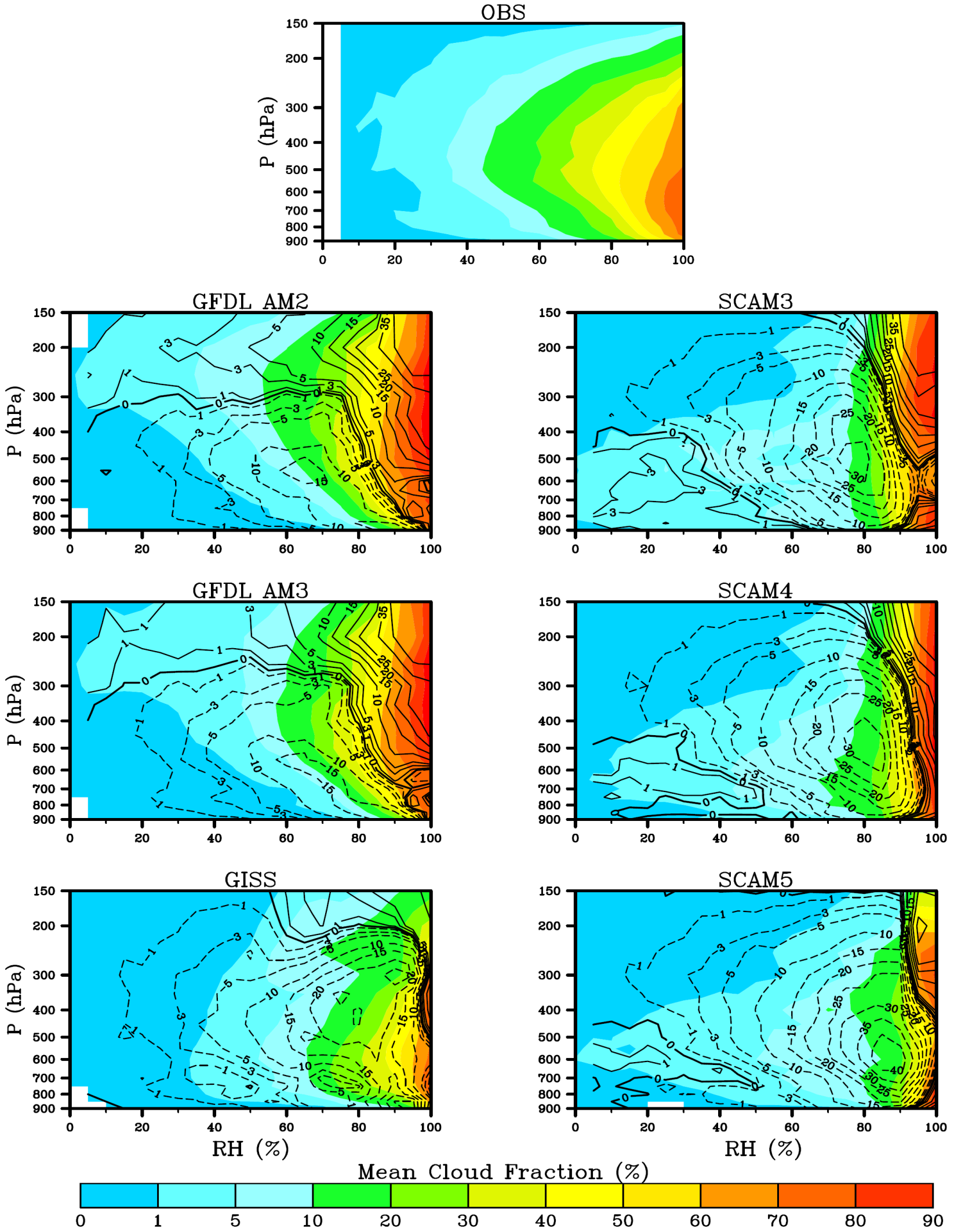 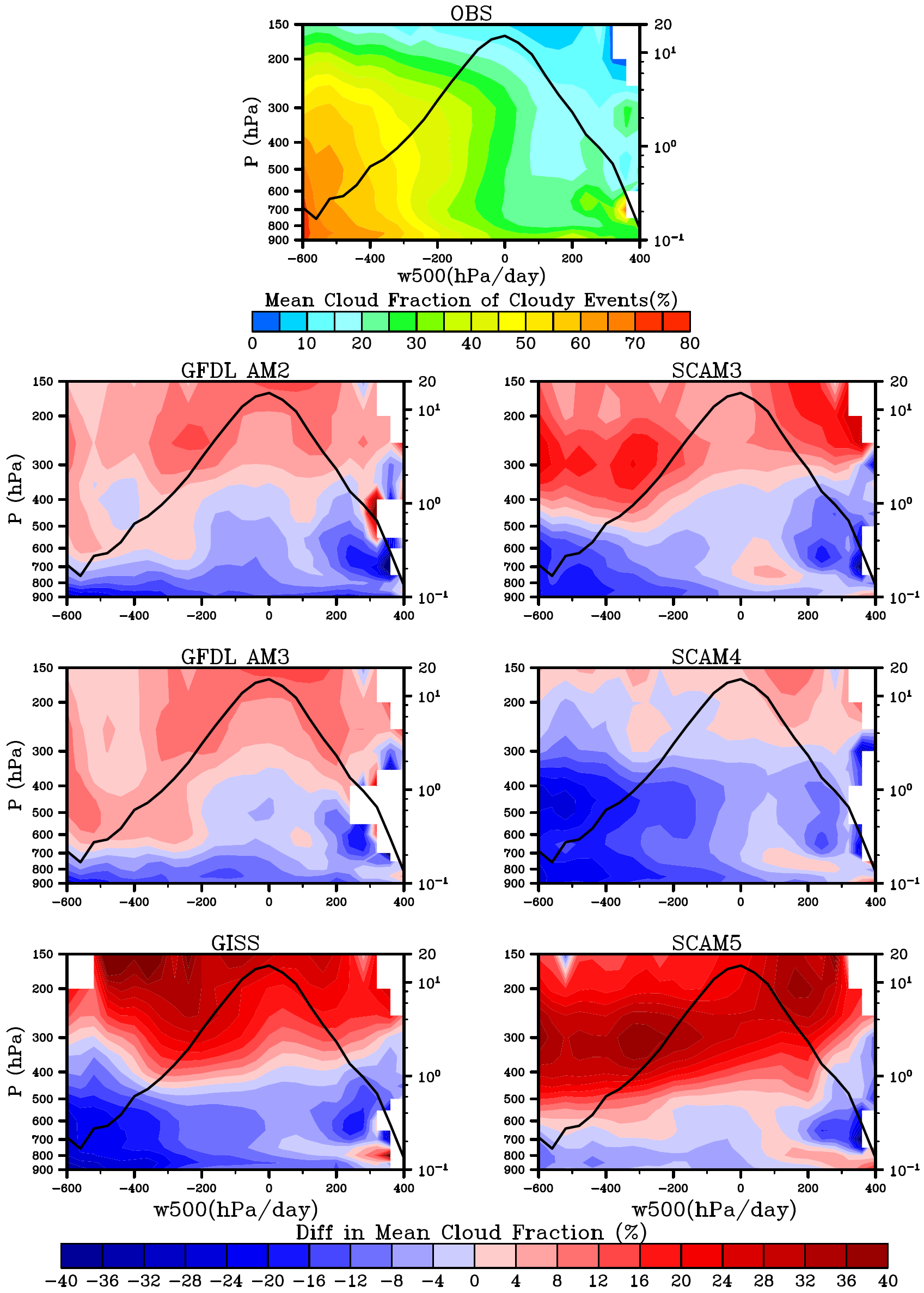 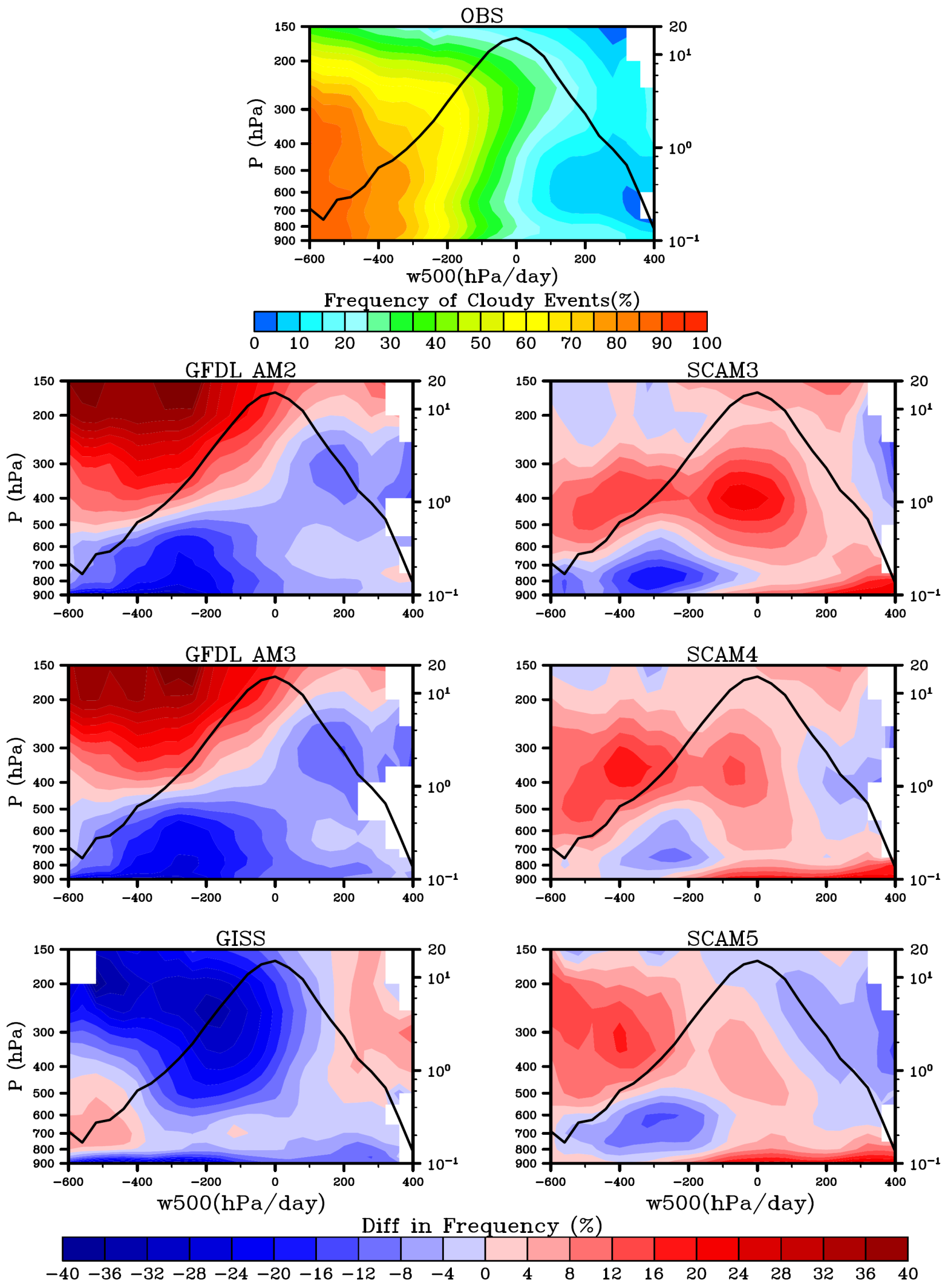 2. Results
2.1 Large-scale Forcing and 500-hPa Omega
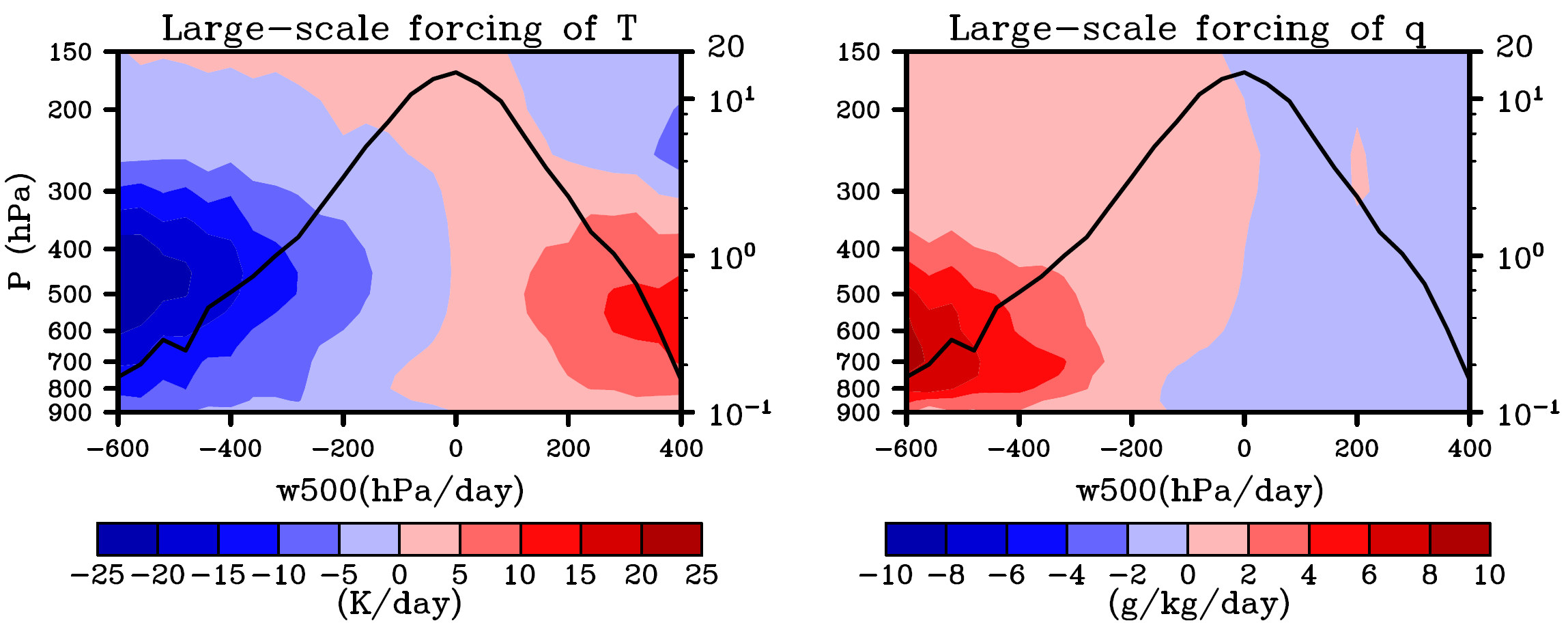 Fig.6: Mean RH binned by 500hPa omega in the observations (RUC-based RH) and model-observation differences in mean RH for all events (left panels).  Mean cloud fraction binned by RH in the observations and models (shaded, right panels), and contours are the model-observations differences in mean cloud fraction.
Fig.3: Frequency and mean cloud fraction of cloudy events binned by 500-hPa omega in the ARM observations (upper two panels). Model-Observation differences in frequency and mean cloud fraction (lower panels).
Overestimation of high-level cloud fraction are mainly due to the larger mean cloud amount  
    for the GFDL AMs and the strong overestimation of RH for the SCAM3 and SCAM5.  

  Underestimation of low-level cloud fraction in most SCMs are most  likely due to their 
    larger RH threshold for cloud production than the observations.
Models’ biases in cloud fraction (Fig.2) are related to different combinations of their biases 
    in frequency and mean cloud fraction of cloudy events (mainly by frequency in GFDL AMs,
    by mean cloud fraction in SCAMs, by frequency at high levels and mean cloud fraction at 
    low levels in GISS ModelE2).
Fig.1: The large-scale forcing of T and q binned by 500-hPa omega (shaded, left Y-axis), and PDF of 500-hpa omega (black  line, right Y-axis) in years 1999-2001.
3. Summary
    
    Statistical analyses sorted by 500-hPa omega show:
  
 Larger model biases under strong updraft regimes;

 Overestimation (underestimation) of high (low) clouds in 
     most SCMs, yet with quite different biases in frequency 
     and mean cloud fraction of cloudy events;

 Compensation between models’ biases in cloud fraction 
     and cloud water content, implying some deficiencies in 
     cloud parameterizations;

 Strong overestimation of RH at high levels in the SCAMs.
2.2 Cloud Fraction binned by 500-hPa Omega
2.4 Cloud Water Content binned by 500-hPa Omega
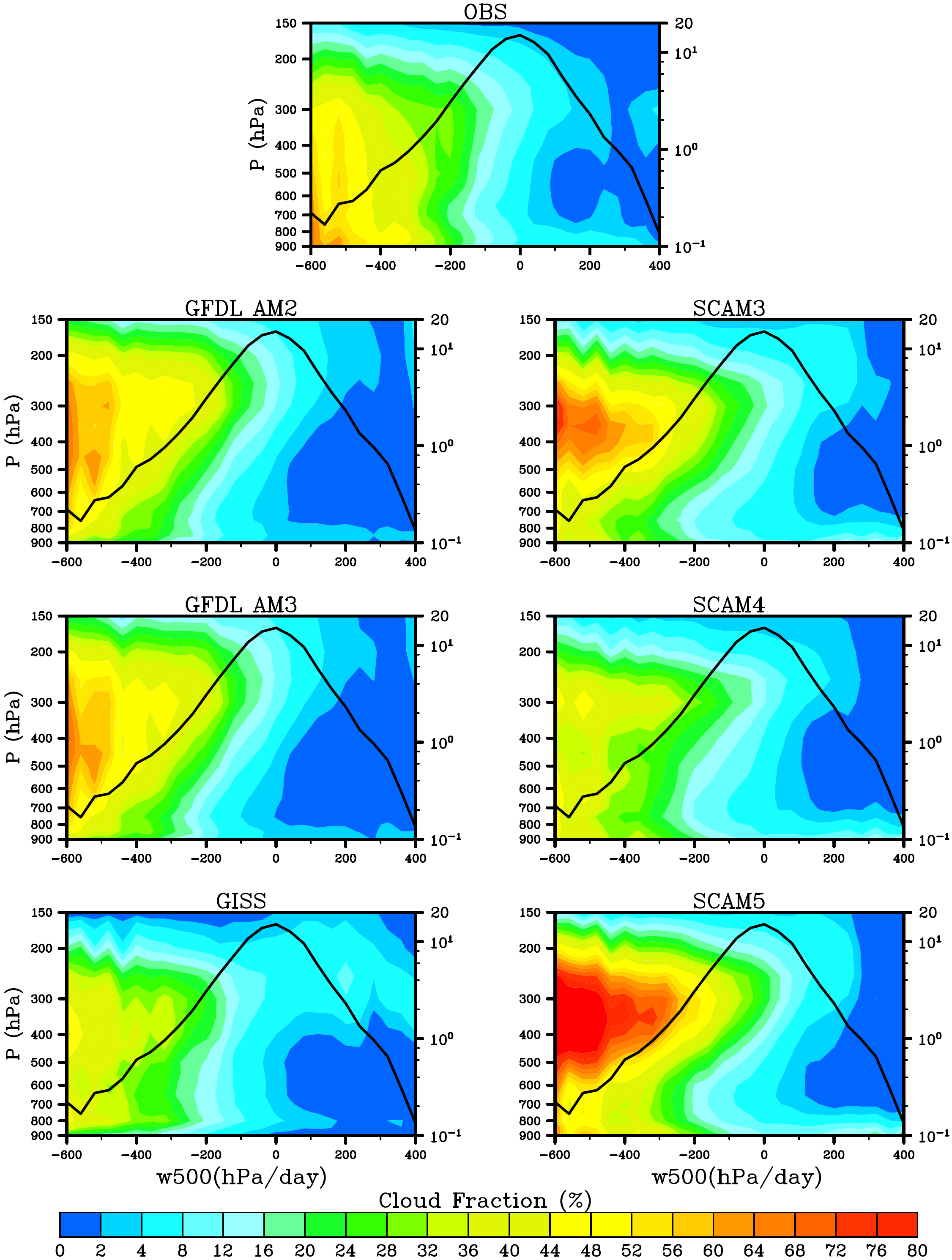 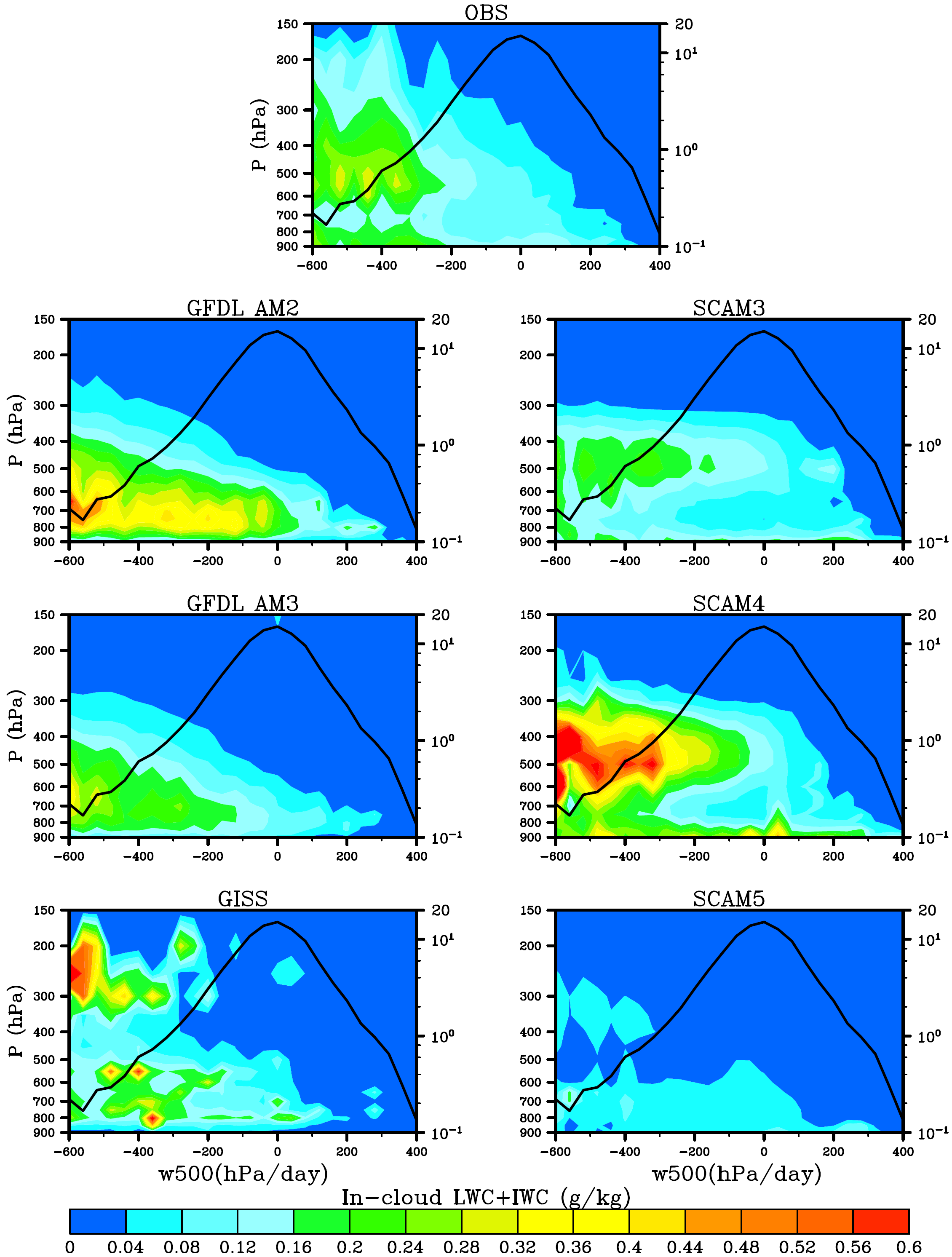 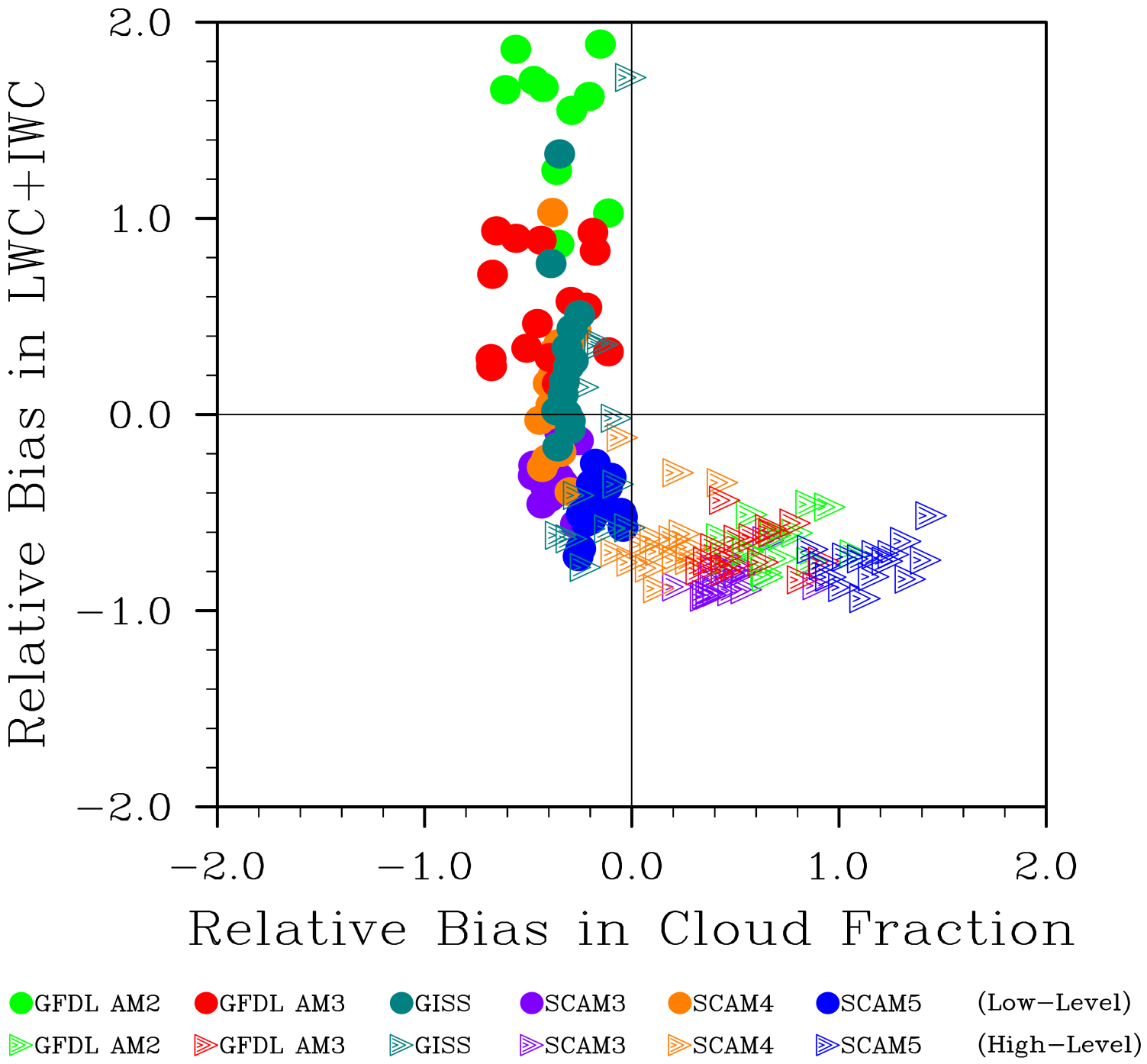 Overestimation of high-level cloud fraction &   
    underestimation of low-level cloud fraction 
    in most SCMs under the updraft regimes
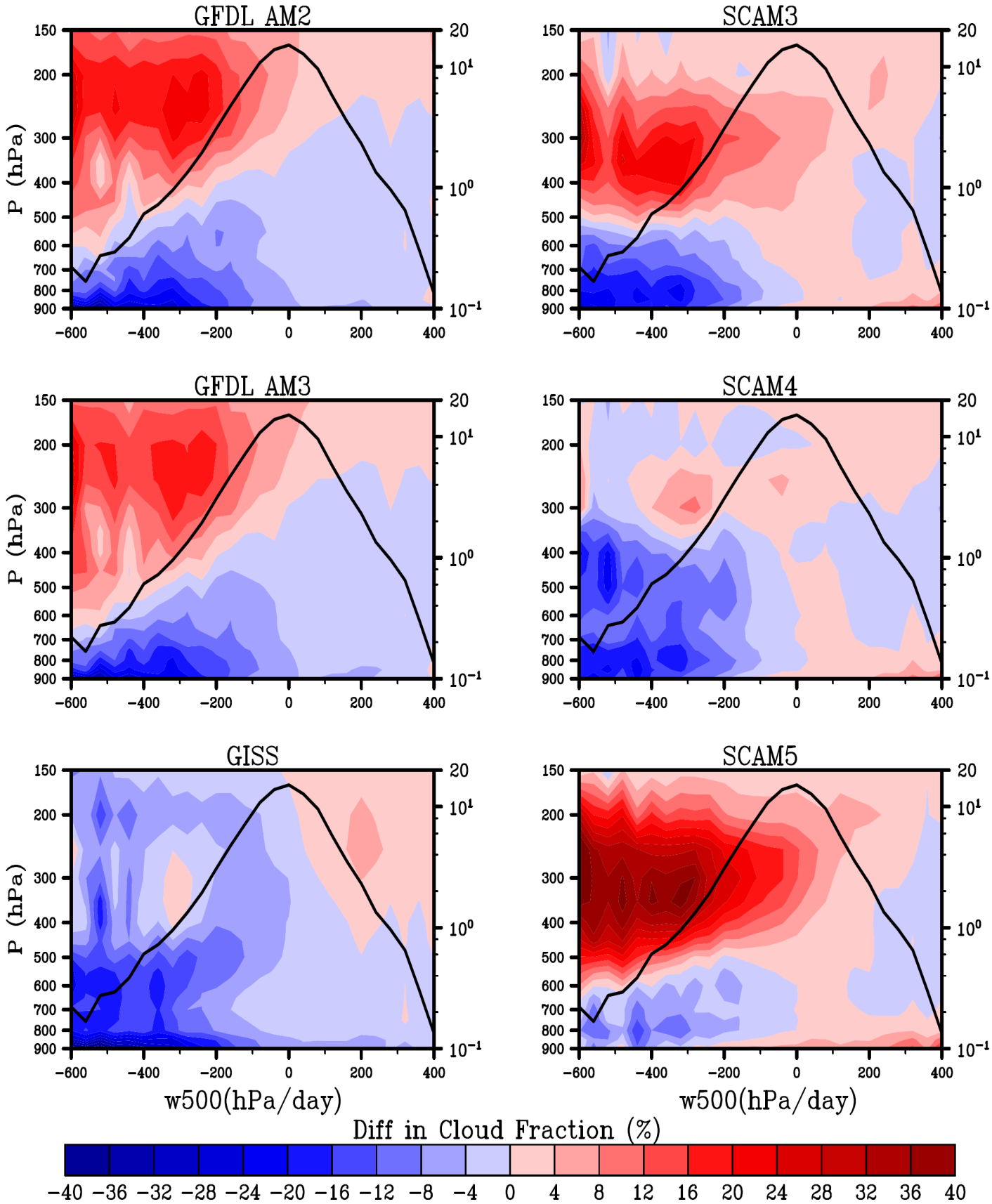 (Low-level clouds)
(High-level clouds)
Fig.5: Scatter-plot of the models’ relative biases in cloud fraction and cloud water content under updraft regimes (negative omega bins).
Compensating errors between cloud 
   fraction and cloud condensates

 More (fewer) condensates in low (high) 
   clouds may indicate the lack of low-level 
   entrainment but excessive cumulative 
   entrainment at high levels for convective    
   clouds, or RH threshold too large (small) 
   for stratiform low (high) clouds in models

 Note large uncertainties in MICROBASE
Acknowledgement:  
This work is supported by the DOE ESM Program via FASTER project (http://www.bnl.gov/faster/), and the ASR program.
Fig.2: Cloud fraction binned by 500-hPa omega in the ARM observations and SCMs (left panels). Differences in cloud fraction binned by 500-hPa omega between SCMs and observations (right panels).
Fig.4: Cloud water content binned by 500-hPa omega in the ARM observations (MICROBASE) and SCMs.